Full Dematerialization Report as at date
November, 2016
Presentation
to

Capital Market Committee Meeting 
Lagos
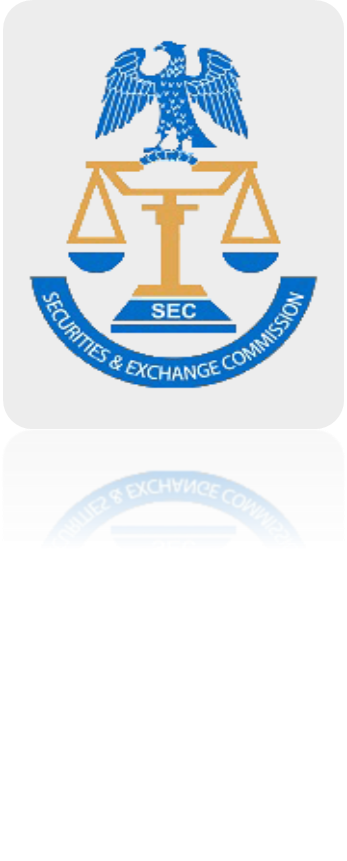 Introduction:
The full dematerialization initiative  commenced in July 2015 arising from SEC’s directive to all Registrar to work in concert with CSCS. 

We had 190 securities managed by 18 Registrars
Current Status

Due to the commitment of the parties to the initiative, we were able to overcome the challenges: Reconciliation were done between the Registrars and CSCS;

We have dematerialized 98.9%, translating to 187 securities successfully completed as at October 2016.  

STOKVIS Nigeria Plc was delisted from the official list of the Nigerian Stock Exchange  which reduced the total number of registers from 190 to 189.

The remaining 1.1% which represents two (2) securities are being reconciled for issued share capital discrepancies.

We are working with the affected two registrars to ensure 100% full dematerialization.
Authorized share capital
Data mismatch
File categorization
The Initial Challenges
Issued Share Capital
Withdrawal of processed records
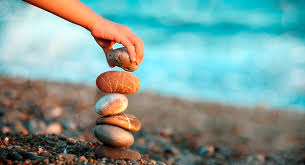 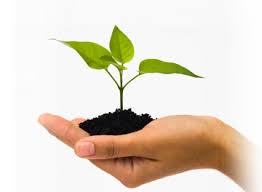 Registrars’ Performance On Full Demat As at Date
*Total Registers Successfully Uploaded = 187
*Percentage of successful upload = 98.9%
Thank you